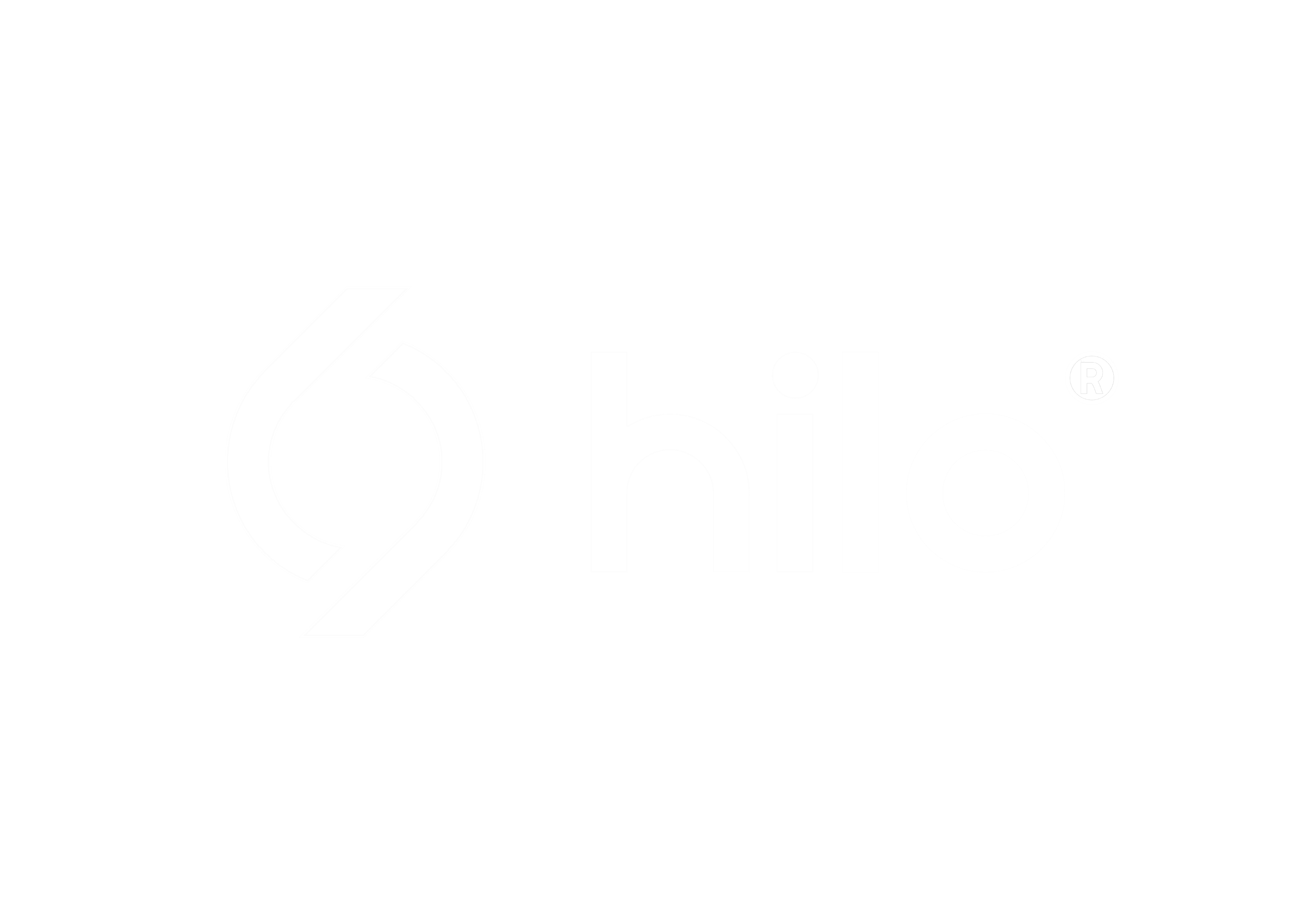 Shell StartUp Engine
Copyright Hilo EV Limited 2024
Strictly private and confidential
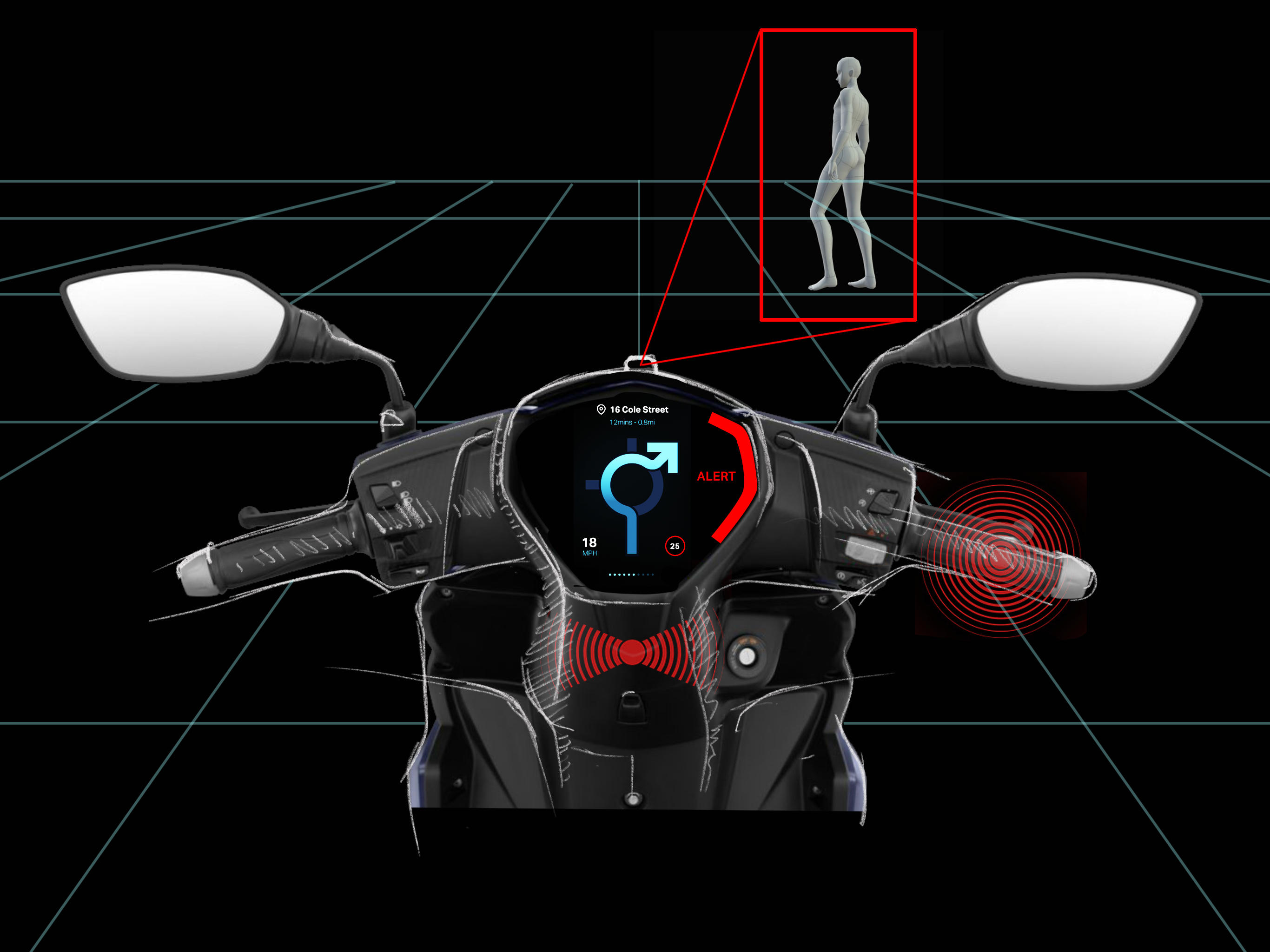 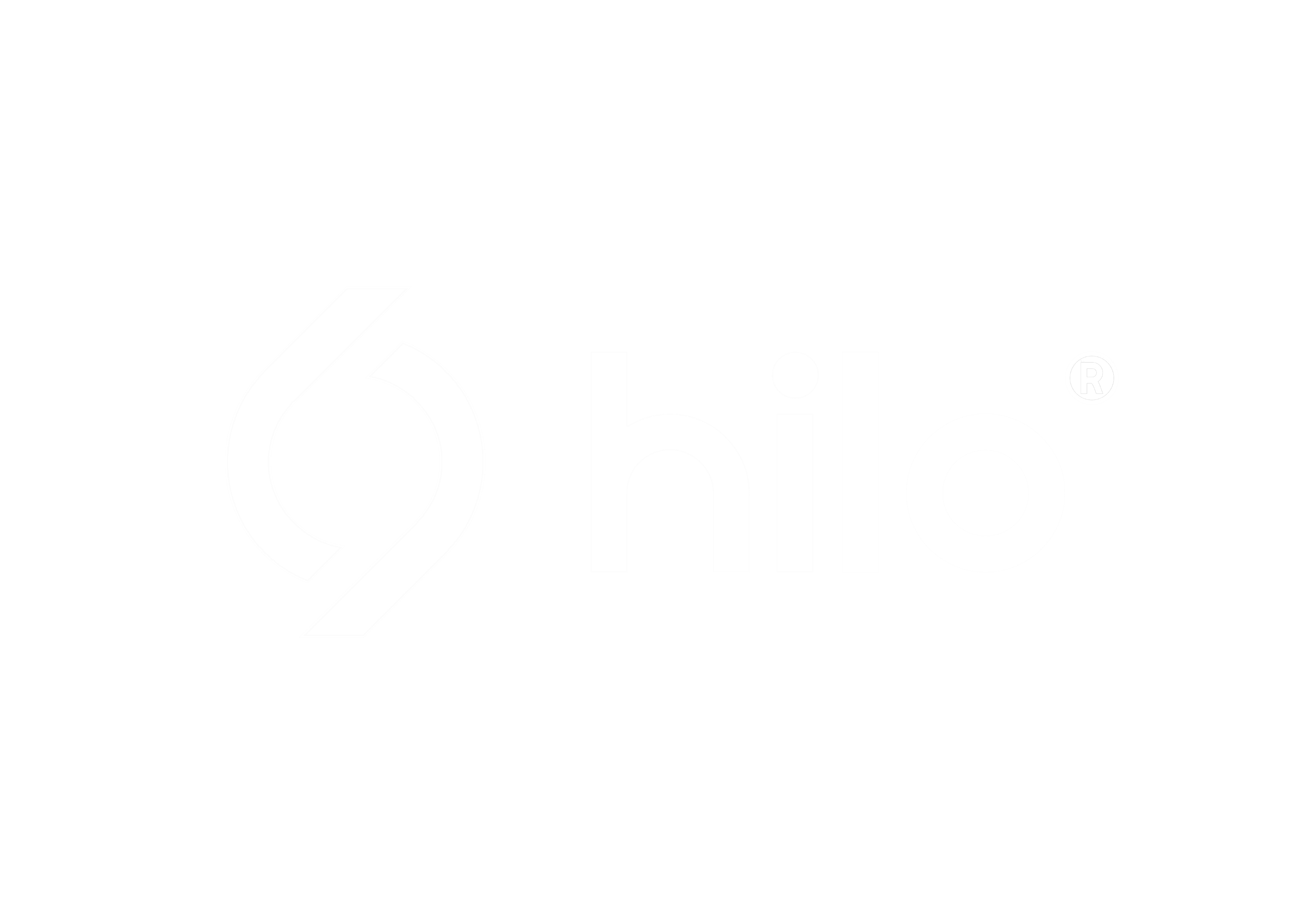 www.hiloev.co